Implications of Aggressive in ‘PAH with Comorbidities’ Therapy: What Does That Mean?
Rajan Saggar, MD
Professor of Medicine 
Director Pulmonary Hypertension Program
Co-Director Pulmonary Vascular Disease Program
Lung & Heart-Lung Transplant and Pulmonary Hypertension Programs
David Geffen School of Medicine, UCLA
Los Angeles, CA
Resource Information
About This Resource
These slides are one component of a continuing education program available online at MedEd On The Go titled Implementing Aggressive Treatment to Improve Risk Profiles for PH Patients

Program Learning Objectives:
Gain an understanding of the 2022 ERS/ES  guidelines and algorithms developed to detect PH early in the community  
Identify appropriate circumstances to implement 3 or 4 strata risk assessments
Demonstrate best practices amongst MDs on how to impact diagnosis screening for at-risk patients subject to economic disparity, lack of access to referral centers, or understudied subtypes for the disease  
Enable early recognition of sub-populations of patients who are at high risk and identify appropriate screening candidates


MedEd On The Go®
www.mededonthego.com
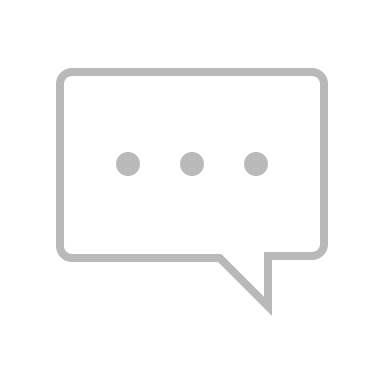 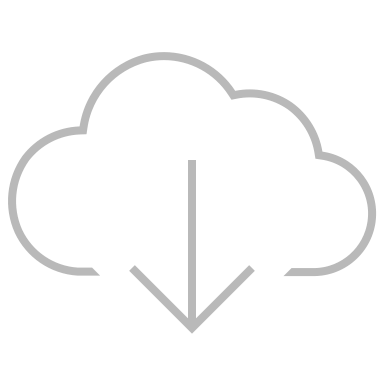 This content or portions thereof may not be published, posted online or used in presentations without permission.
This content can be saved for personal use (non-commercial use only) with credit given to the resource authors.
To contact us regarding inaccuracies, omissions or permissions please email us at support@MedEdOTG.com
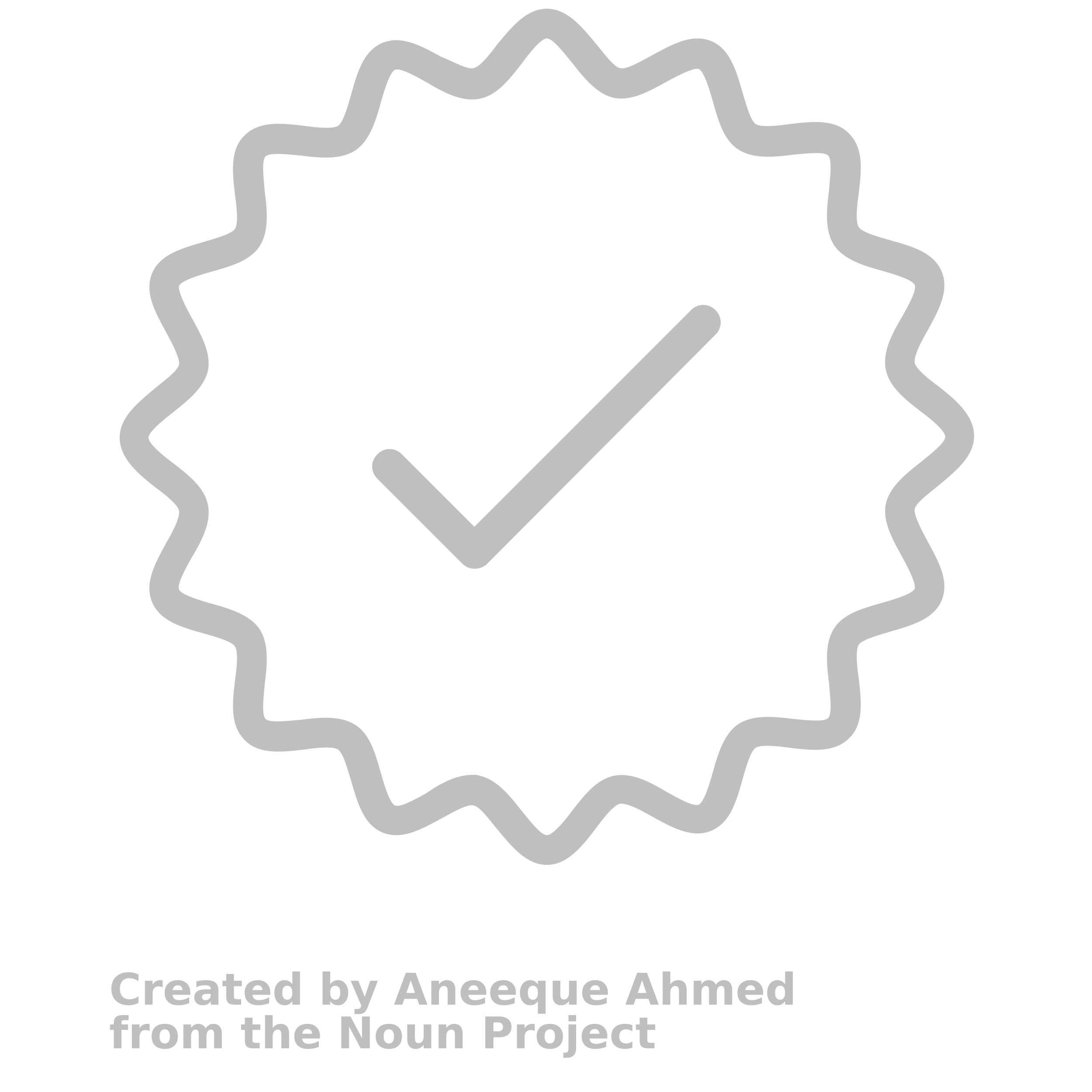 Disclaimer
The views and opinions expressed in this educational activity are those of the faculty and do not necessarily represent the views of Total CME, LLC, the CME providers, or the companies providing educational grants. This presentation is not intended to define an exclusive course of patient management; the participant should use their clinical judgment, knowledge, experience, and diagnostic skills in applying or adopting for professional use any of the information provided herein. Any procedures, medications, or other courses of diagnosis or treatment discussed or suggested in this activity should not be used by clinicians without evaluation of their patient's conditions and possible contraindications or dangers in use, review of any applicable manufacturer’s product information, and comparison with recommendations of other authorities. Links to other sites may be provided as additional sources of information.
For PAH Patients with Cardiopulmonary Comorbidities
Over time, the demographics and characteristics of PAH have changed
Average age at diagnosis is ~60 years; older patients are more likely to have comorbid conditions, often raising the concern for Group 2 and/or Group 3 PH1
Definition of comorbidities in Group I PAH (two emerging phenotypes)
Left heart phenotype: elderly, often female patients with risk factors for HFpEF (hypertension, obesity, diabetes and/or coronary artery disease); atrial fibrillation (30%)2
Cardiopulmonary phenotype: elderly, often male patients with low diffusing capacity (<45%) and hypoxemia (normal CT chest imaging), significant smoking history, and risk factors for left heart disease3
Currently, there are no evidence-based guidelines for determining a patient’s phenotype4
CT, computed tomography; HFpEF, heart failure with preserved ejection fraction; PAH, pulmonary arterial hypertension; PH, pulmonary hypertension.

1. Hoeper MM, et al. J Heart Lung Transpl. 2020; 39: 1435–44; 2. McLaughlin VV, et al. J Heart Lung Transplant. 2019; 38: 1286–95; 3. Olsson KM, et al. Eur Respir J. 2017; 50: 1700354; 4. Trip P, et al. Eur Respir J. 2013; 42: 1575–85.
PAH Patients with Cardiopulmonary Comorbidities
Initial insights regarding PAH with and without comorbidities from AMBITION
Initially, AMBITION inadvertently enrolled patients with ≥3 HFpEF risk factors (obesity, systemic hypertension, diabetes, and/or history of significant coronary artery disease), often with only mild increases in PVR (≥240 and <300 dyne sec/cm5) [this was eventually amended 14-18 months after study enrollment began]

The analyses of this ‘ex-primary analysis’ cohort with comorbidities for HFpEF (compared to the more traditional PAH patient) showed a similar direction of favorable outcomes in the primary and secondary endpoints, but with less magnitude

Also noted was the increased frequency of adverse reaction profile and discontinuation of PAH medication in the ‘ex-primary analysis’ cohort
PVR, pulmonary vascular resistance. 

McLaughlin VV, et al. J Heart Lung Transplant. 2019; 38: 1286–95.
PAH Patients with Cardiopulmonary Comorbidities
COMPERA registry evaluated the four strata risk classification and compared incident IPAH with and without HFpEF risk factors
1120 IPAH patients (19% with and 81% without comorbidities); median age 72 yrs
Cox proportional hazard modeling showed that male gender, higher age, higher risk at baseline, low DLCO, and number of comorbidities were independently associated with mortality
Most patients were treated with PDE5i monotherapy (up to 1/3 of patients with comorbidities received dual combination therapy)
Conclusions:
The four strata risk classification was able to predict outcomes in IPAH, regardless of the presence of comorbidities
PAH medications improved BNP, WHO-FC, 6MWD, and mortality risk in IPAH with comorbidities (albeit less than IPAH without comorbidities)
More PAH therapy discontinuations and adverse reactions in IPAH with comorbidities
6MWD, 6-minute walk distance; BNP, brain natriuretic peptide; DLco, lung diffusion capacity for carbon monoxide; IPAH, idiopathic PAH; PDE5i, phosphodiesterase type 5 inhibitor; 6MWD, 6-minute walk distance; WHO-FC, World Health Organization Functional Class

Rosenkranz S, et al. J Heart Lung Transplant. 2023 Jan;42(1):102-14.
For PAH with Comorbidities: Initial Treatment (IT)
No solid evidence on treatment strategies of elderly PAH patients with comorbidities (excluded from clinical trial)
The IT recommendation is monotherapy with either PDE5-i* or ERA
Additional PAH-specific therapy is considered on a case-by-case basis
*Most of the existing clinical experience in this setting is with the PDE5i pathway, and the least experience is with the prostacyclin pathway; aCardiopulmonary comorbidities are predominantly encountered in elderly patients and include risk factors for HFpEF such as obesity, diabetes, coronary heart disease, history of hypertension, and/or a low DLCO; bClass of recommendation; cLevel of evidence.
DPAH, drug-associated pulmonary arterial hypertension; ERA, endothelin receptor antagonist; HPAH, heritable pulmonary arterial hypertension; IPAH, idiopathic pulmonary arterial hypertension; IT, initial treatment. 
Humbert M, et al. Eur Heart J. 2022;43:3618-731.
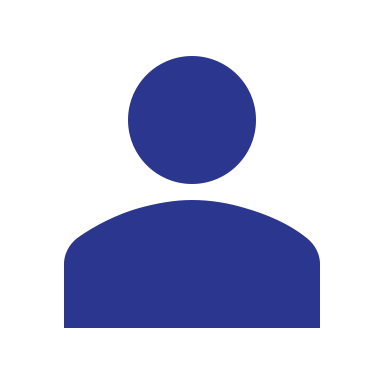 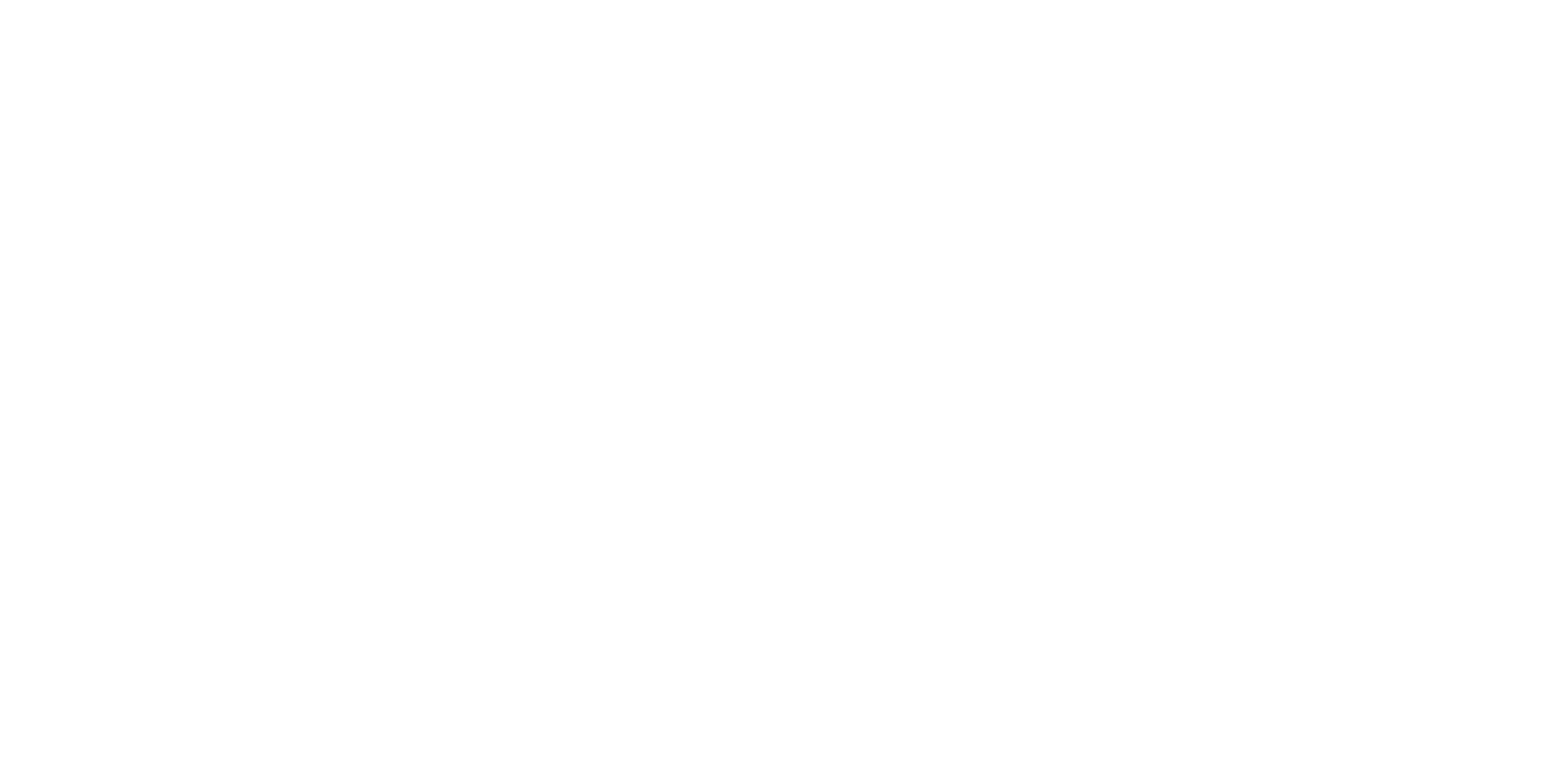 Looking for more resources on this topic?
CME/CE in minutes
Congress highlights
Late-breaking data
Quizzes
Webinars
In-person events
Slides & resources
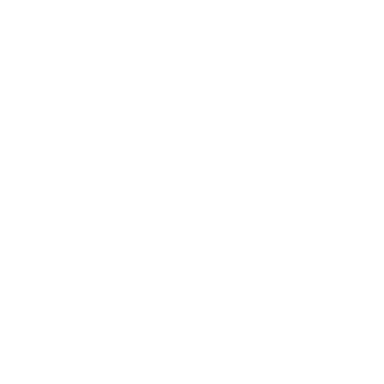 www.MedEdOTG.com